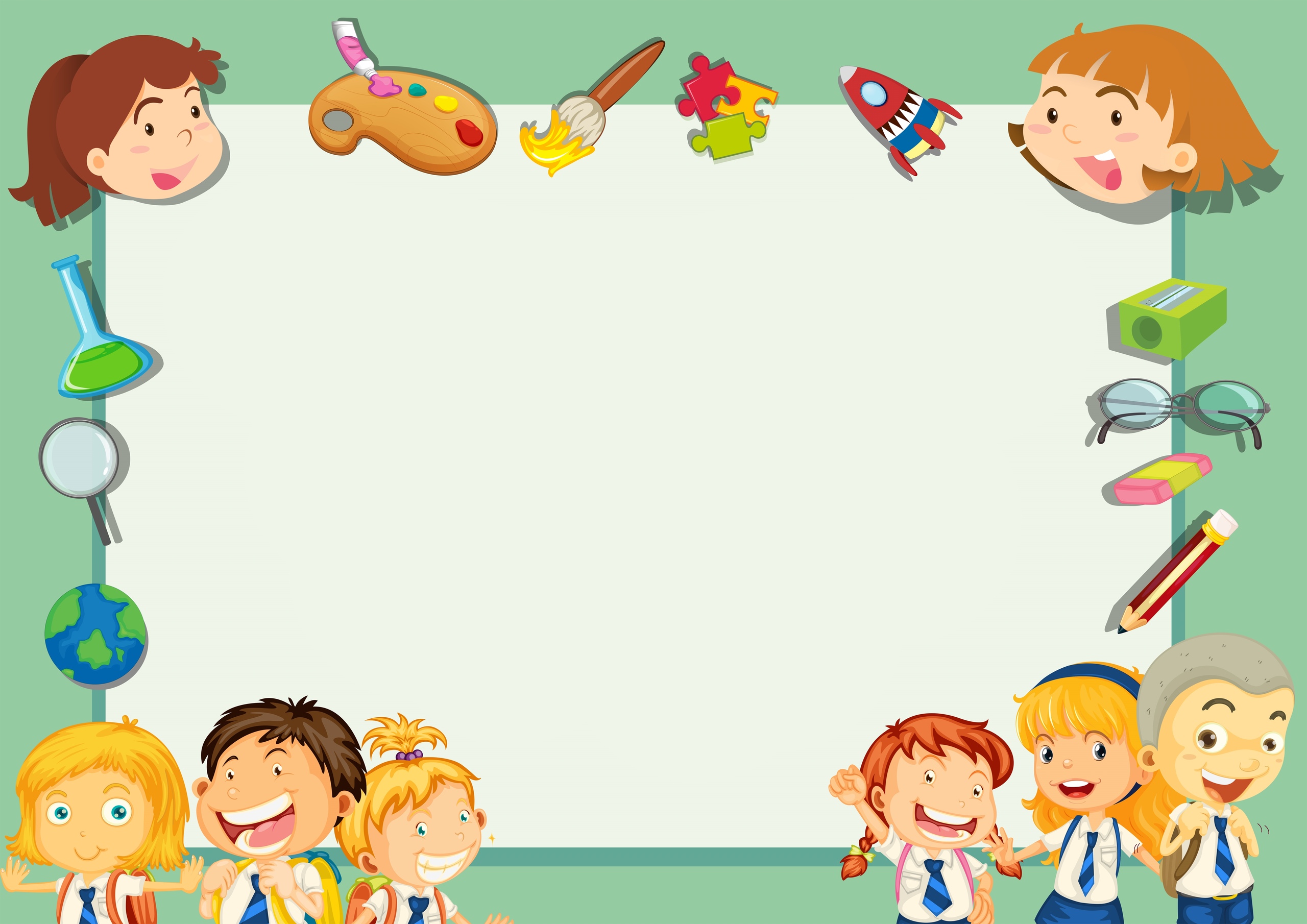 Отряд детской организации «Лидер во мне!»
«Мы команда!» 
                  
Девиз:       Все за одного, 
            Один за всех,      Тогда в команде 
Будет успех!
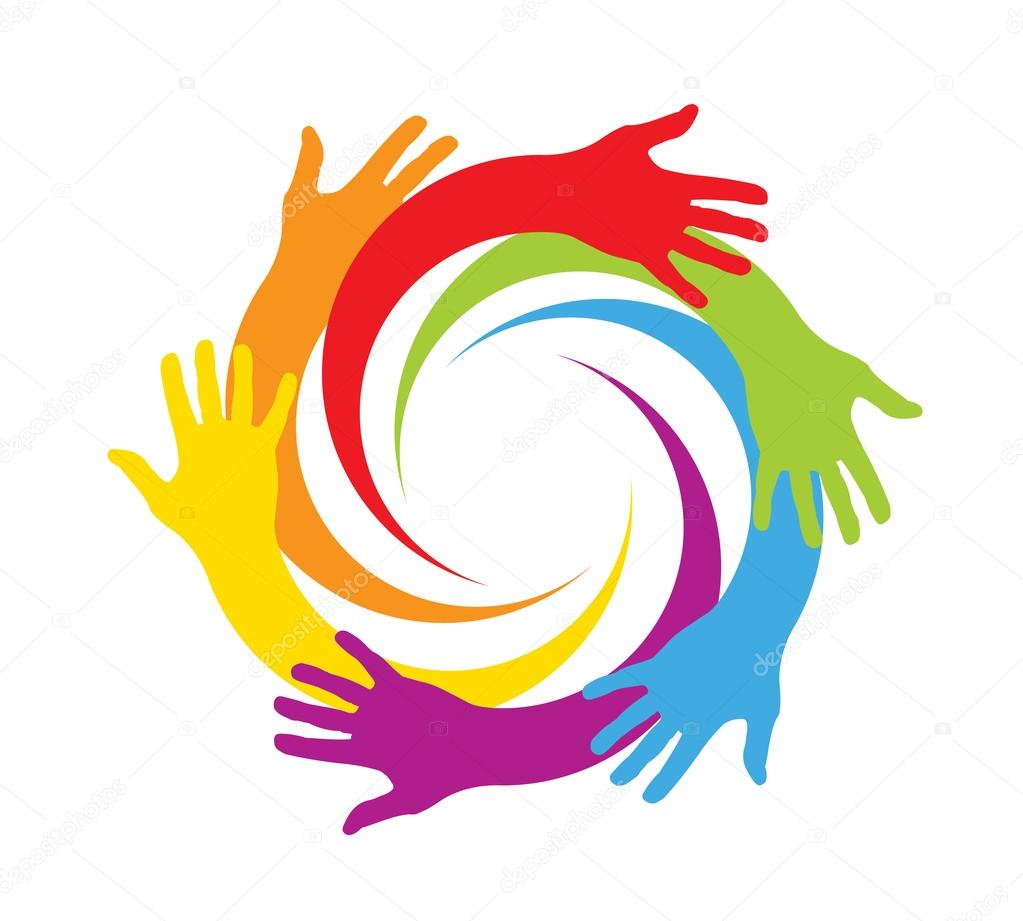 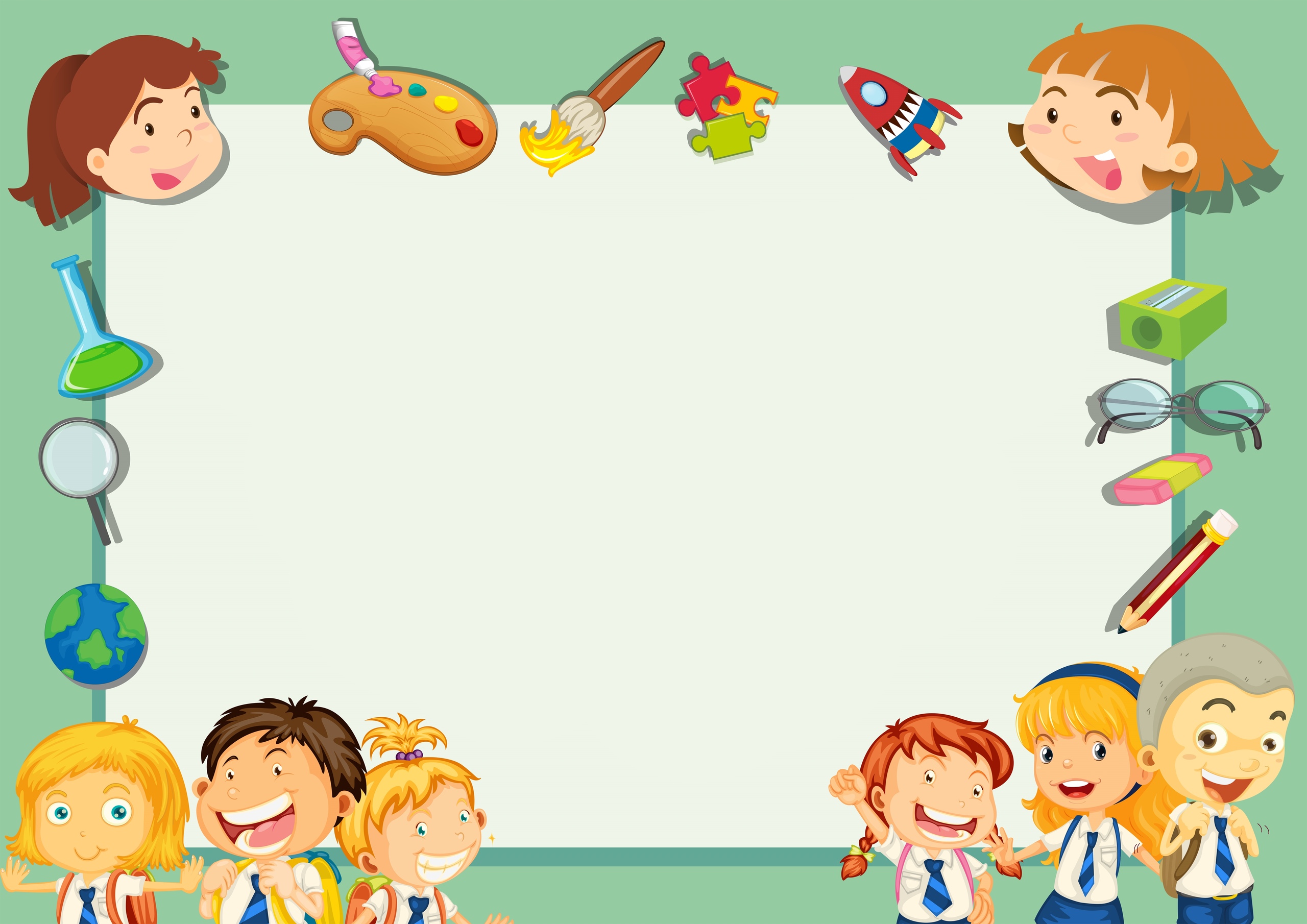 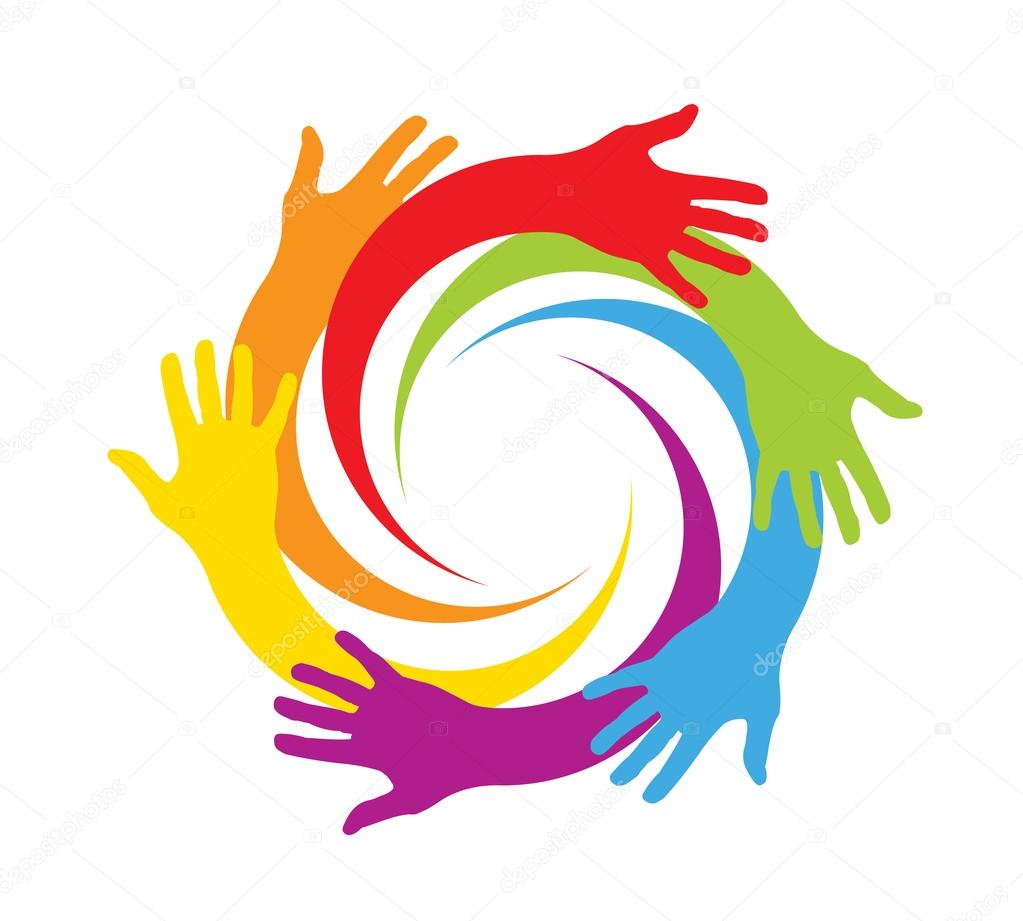 Цель:
Развитие у детей старшего дошкольного возраста лидерских качеств, через волонтерскую деятельность.
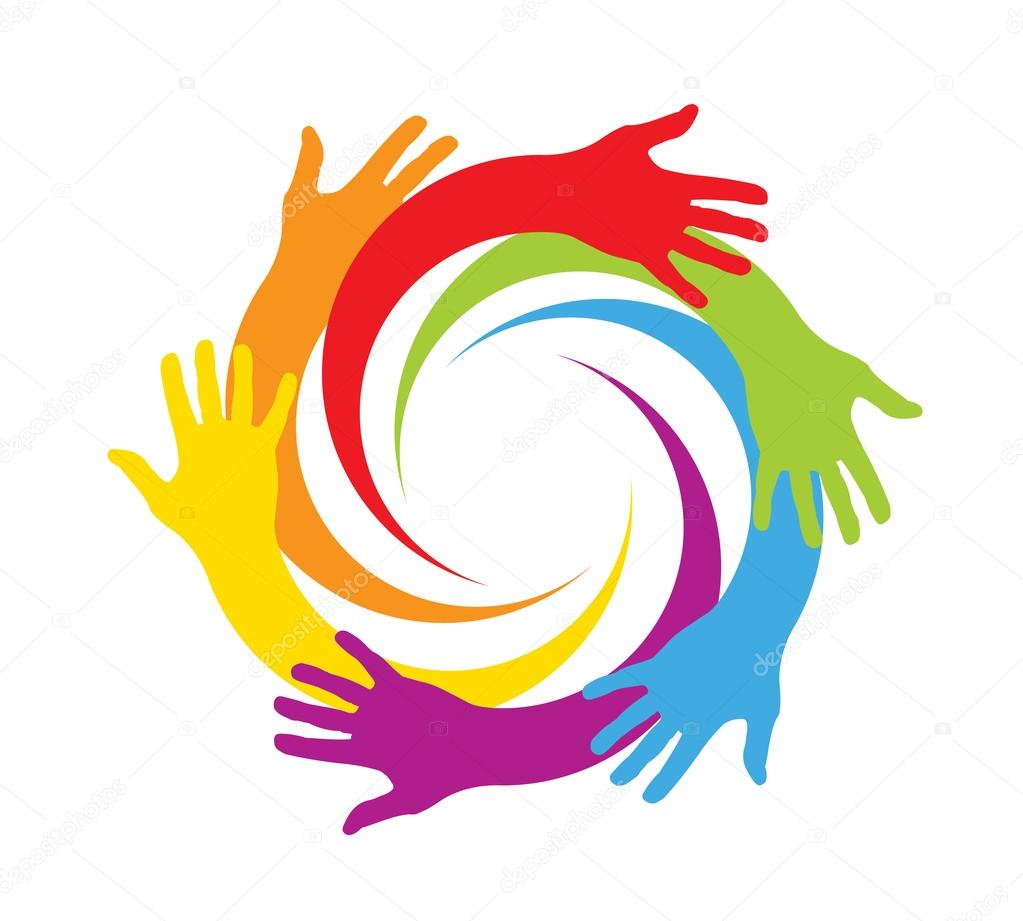 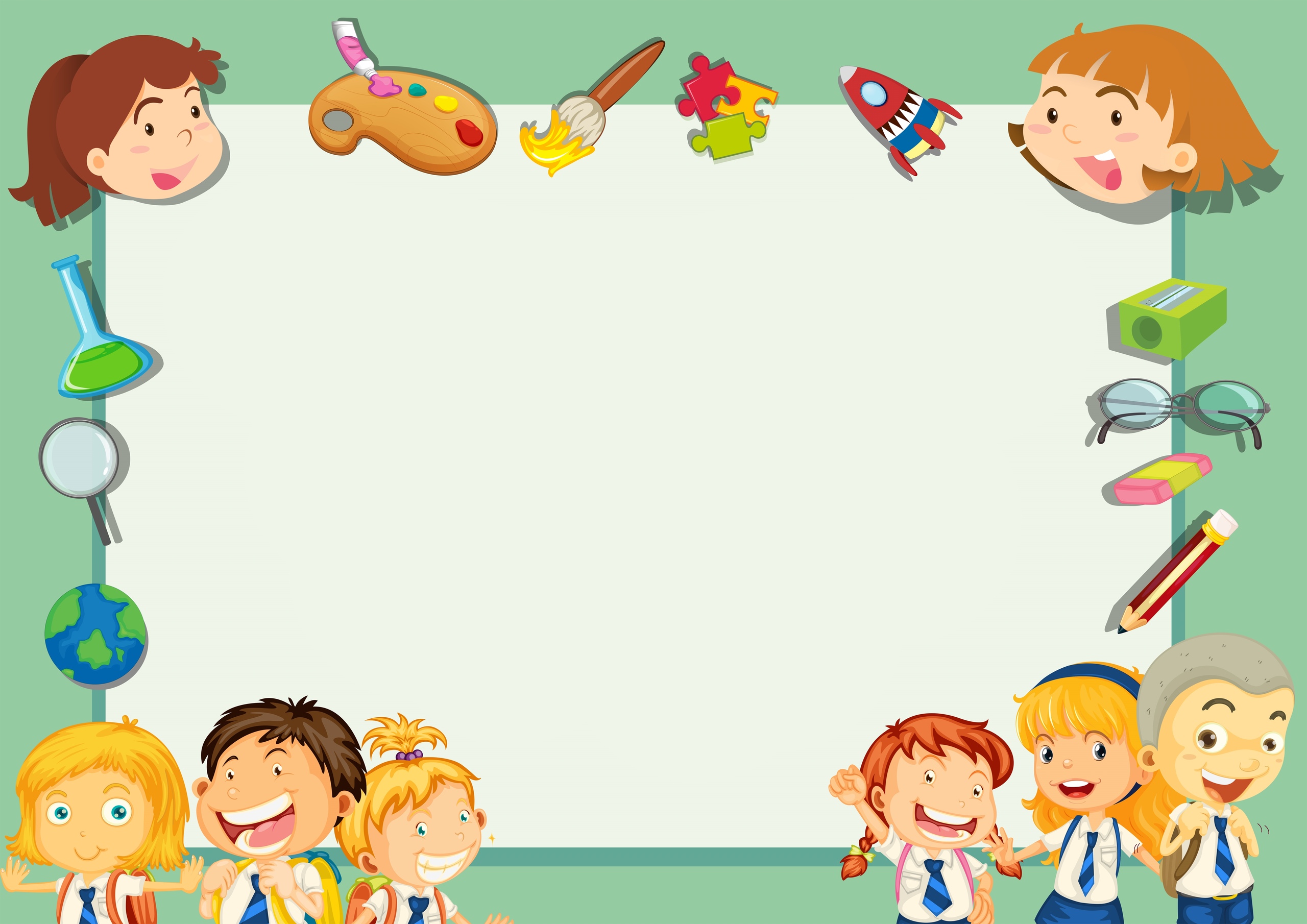 Акция «Делай как мы,делай лучше нас!», тренинг-игра 
«Я в команде»
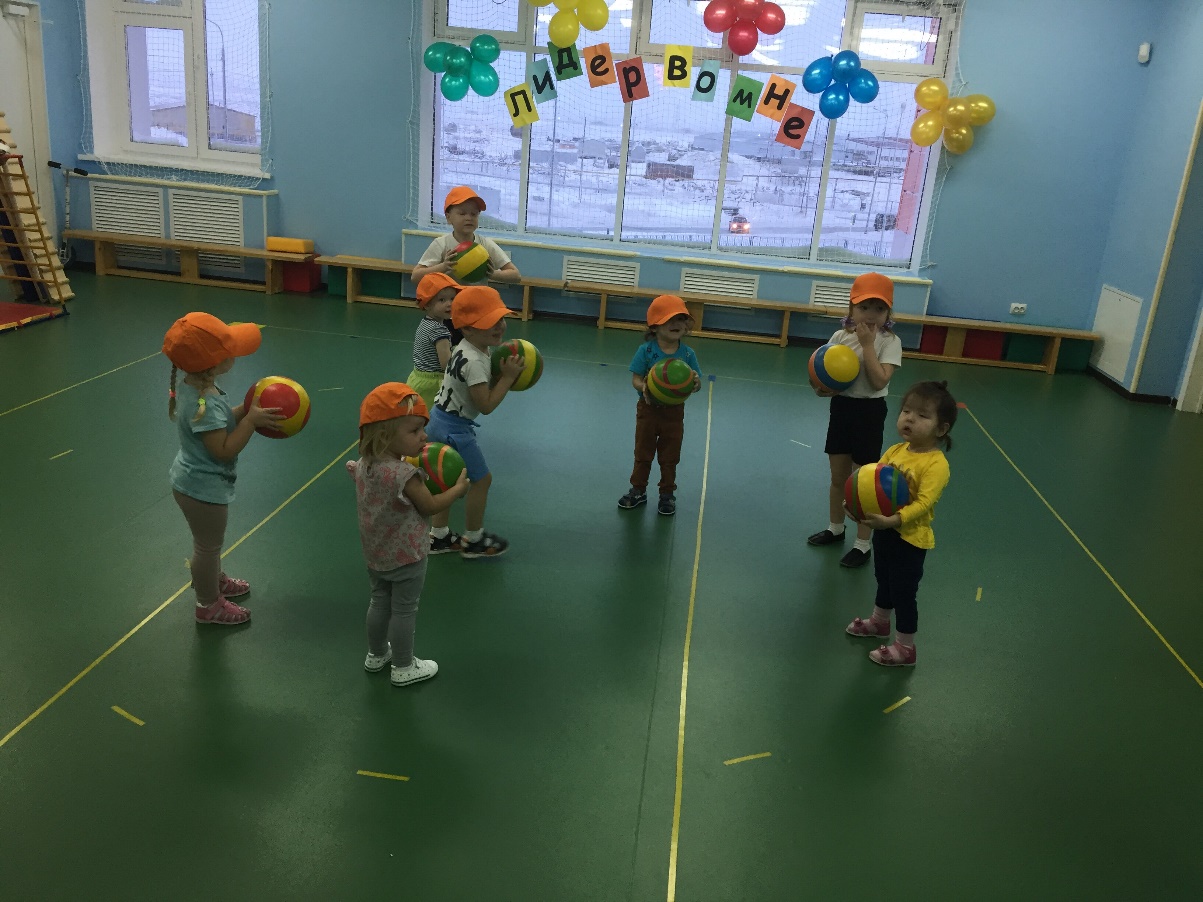 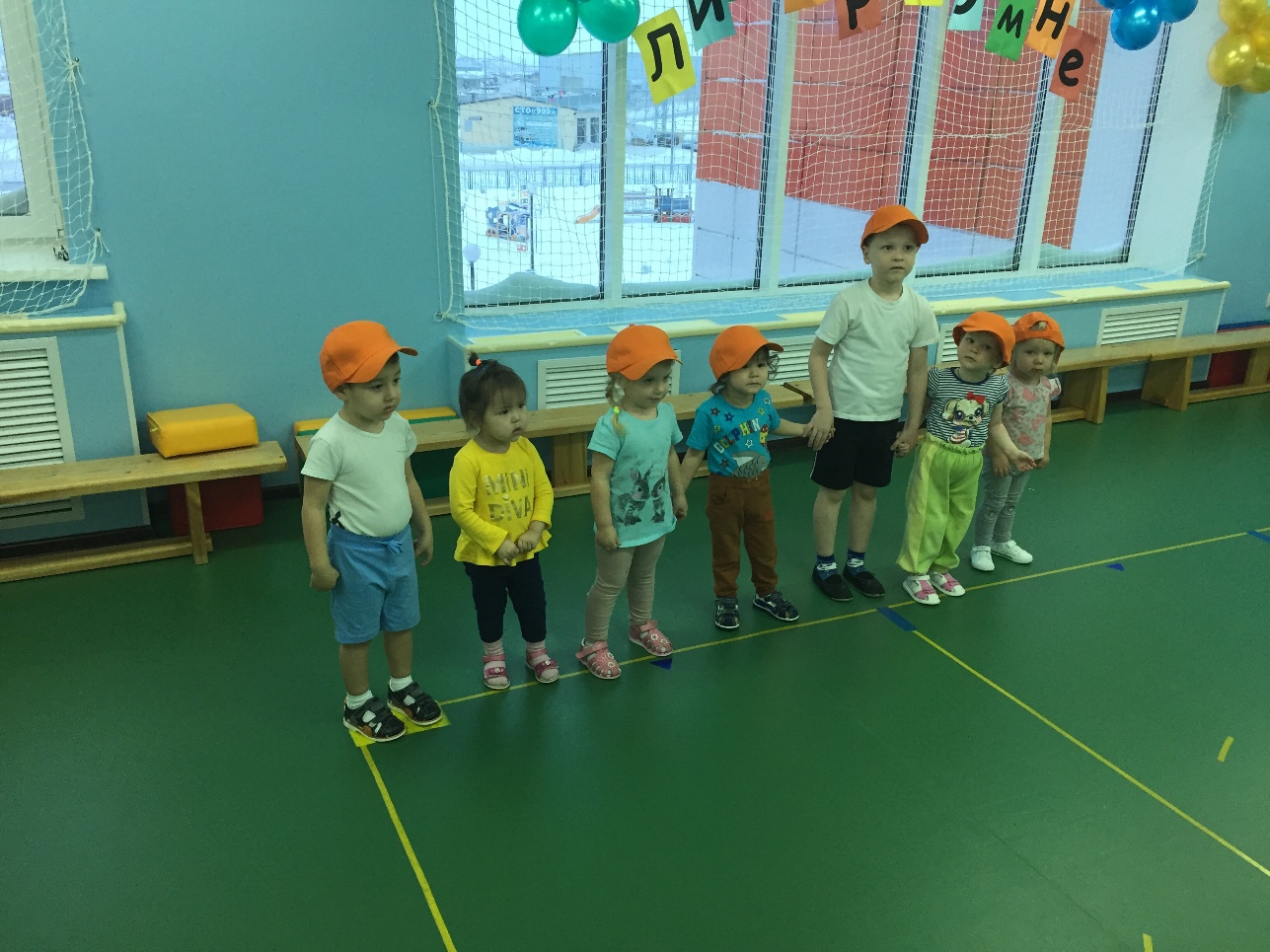 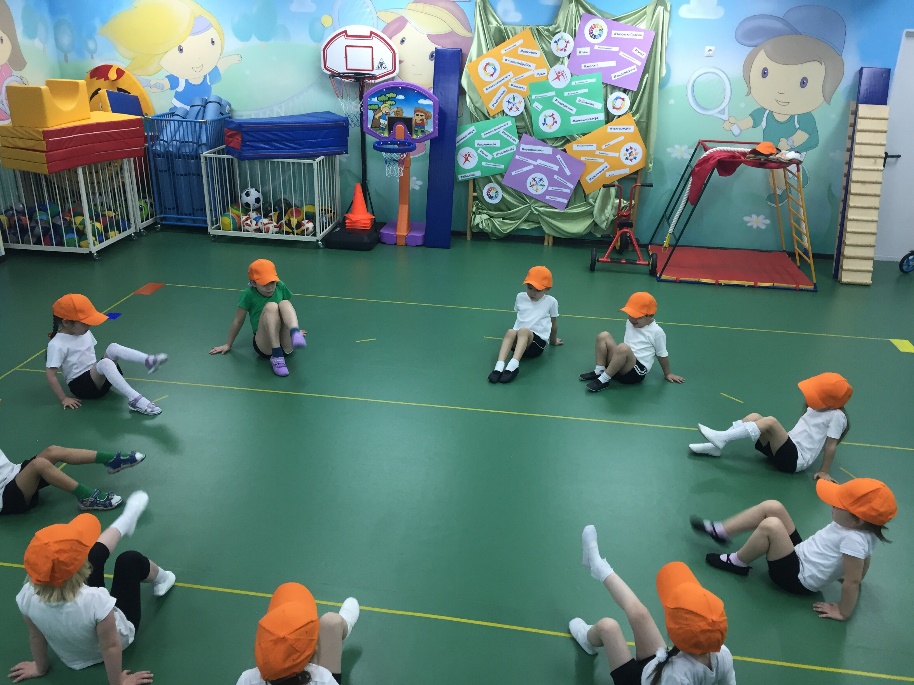 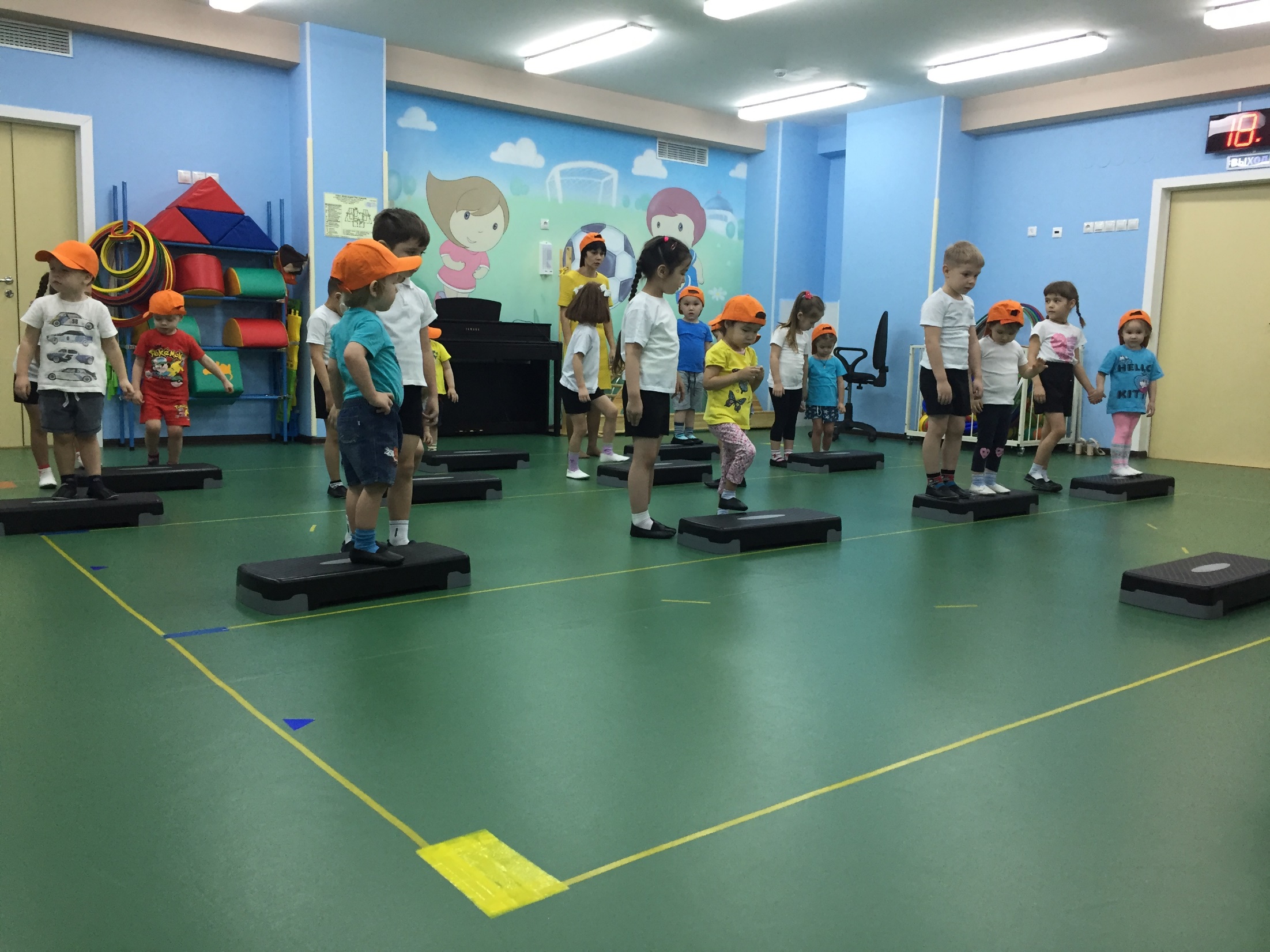 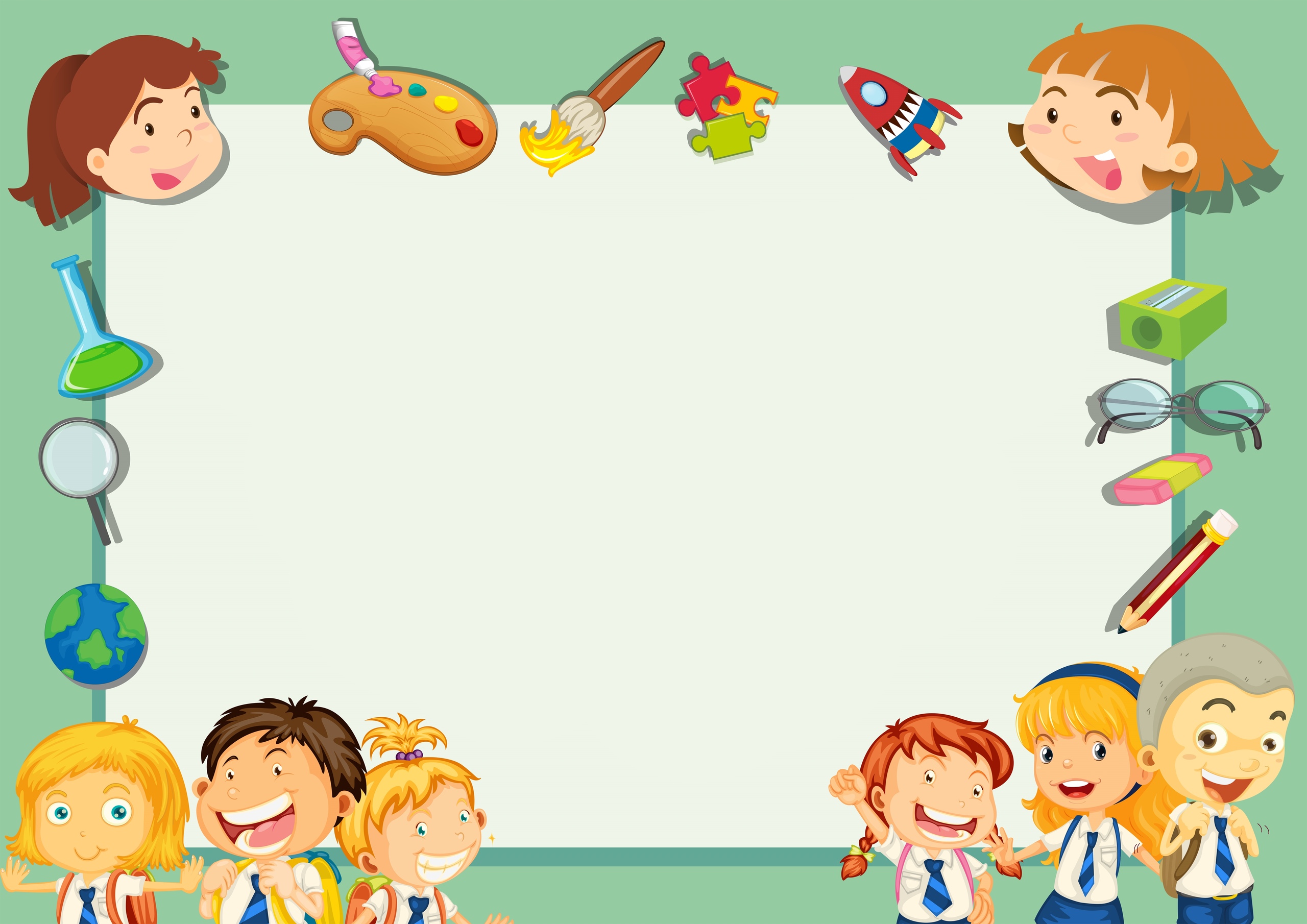 Развлечение 
«Большая семейная фотография»,
Викторина «Стремись вперед!»
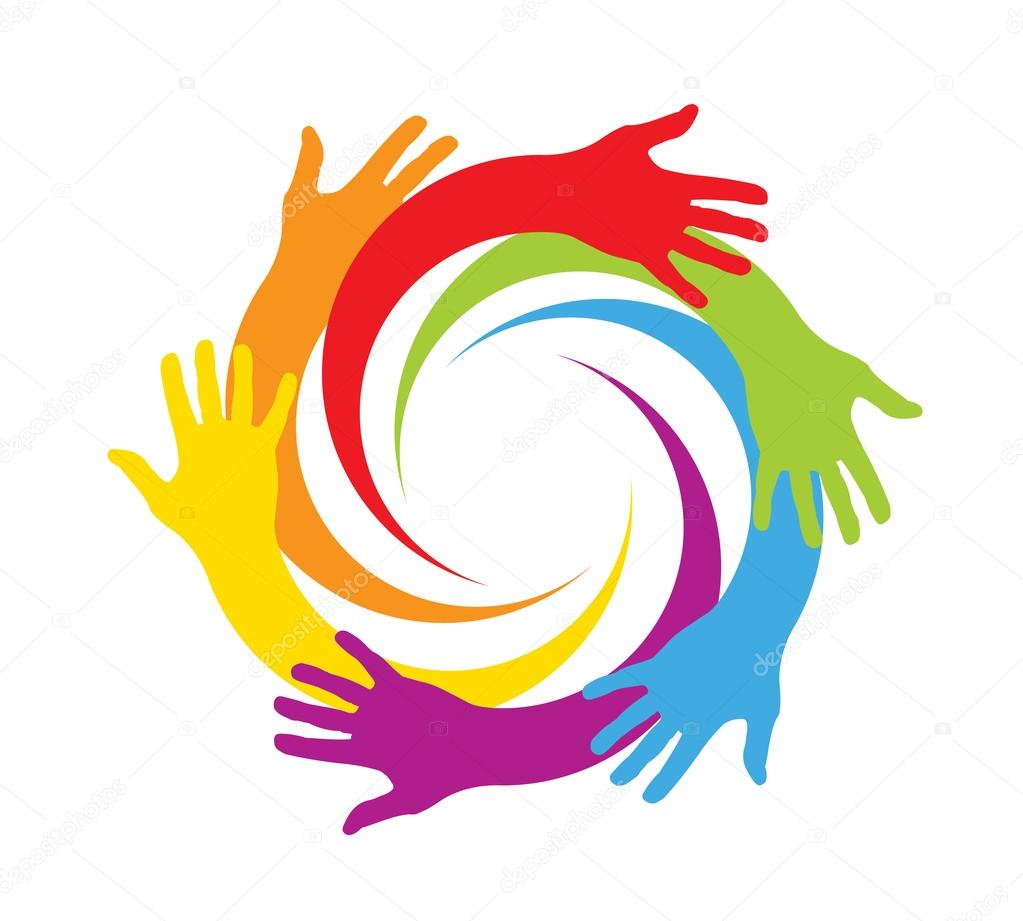 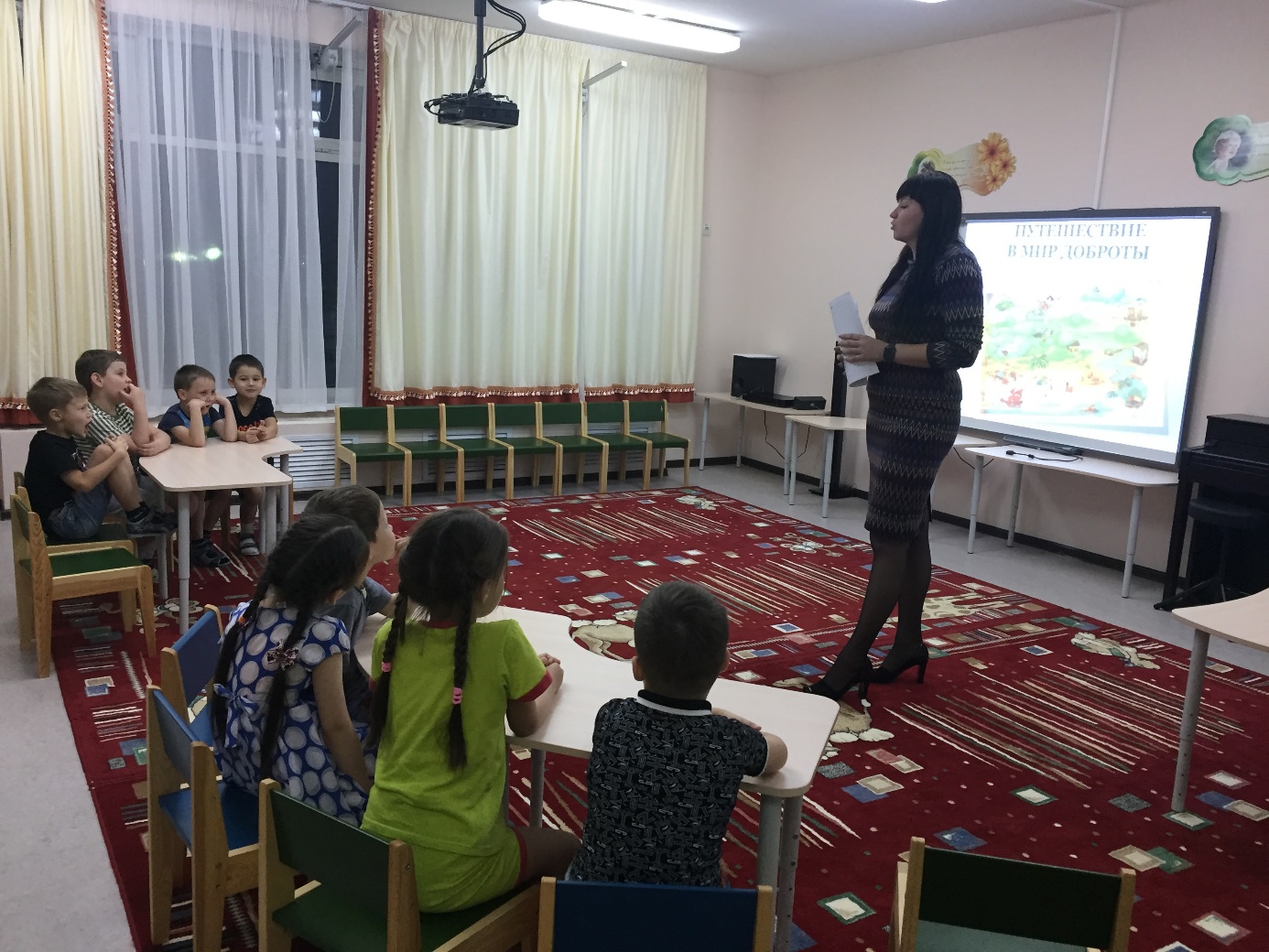 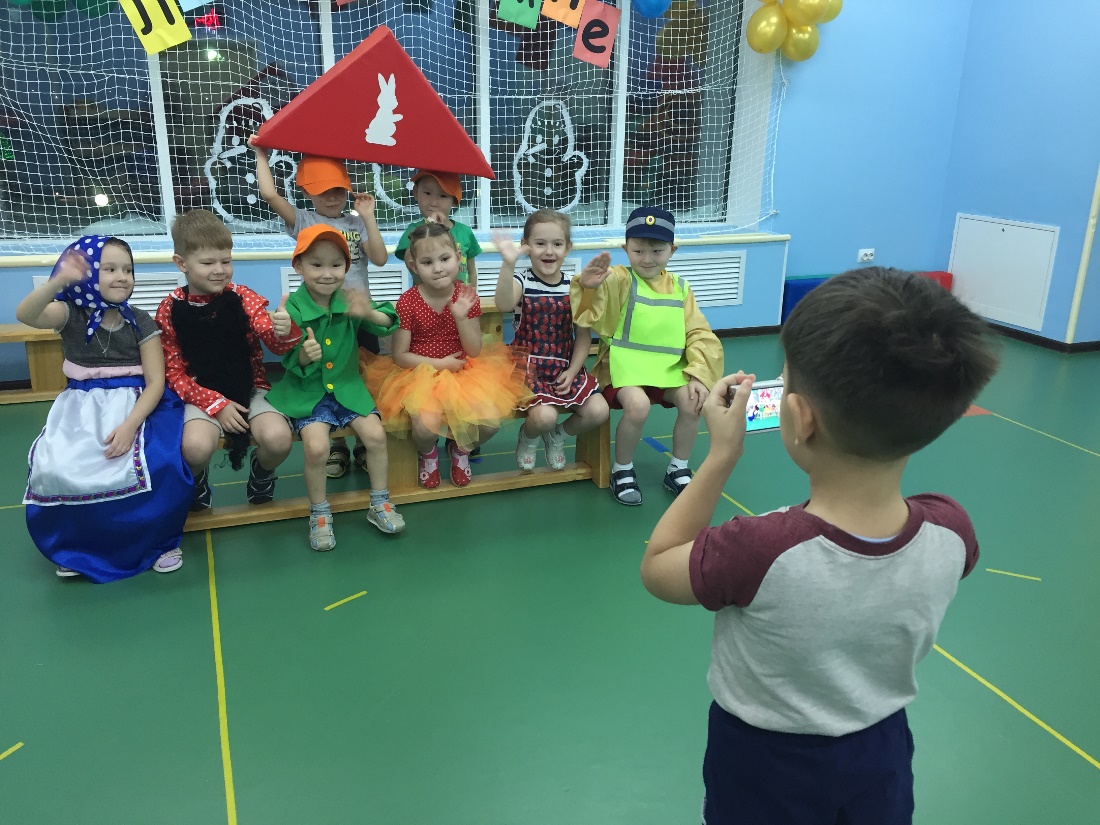 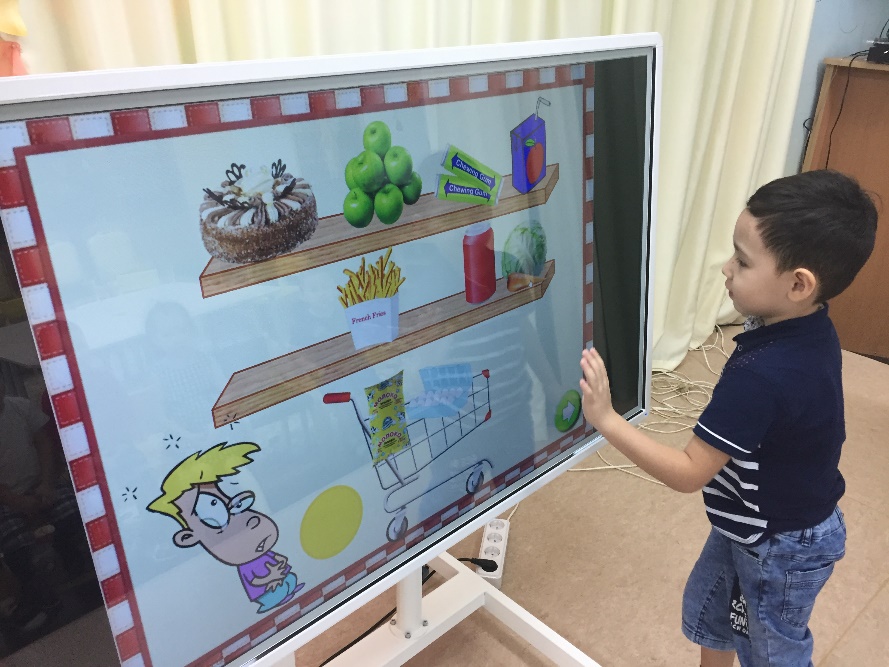 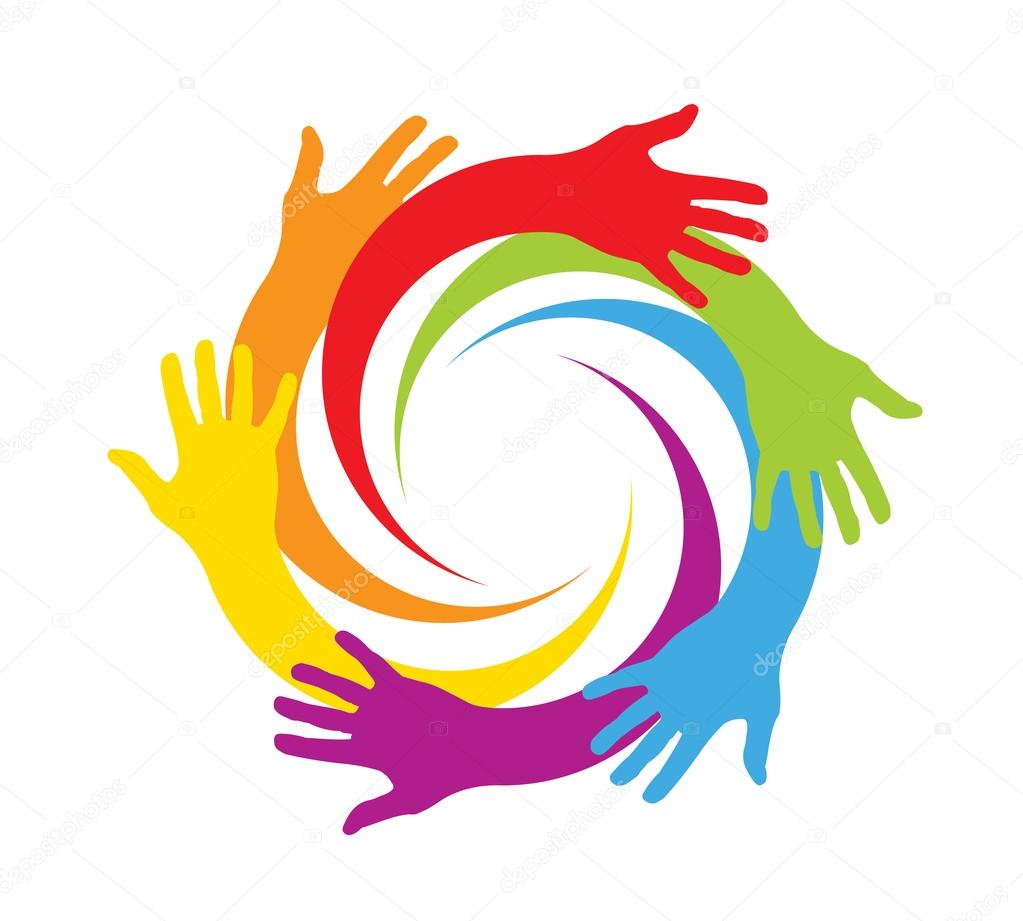 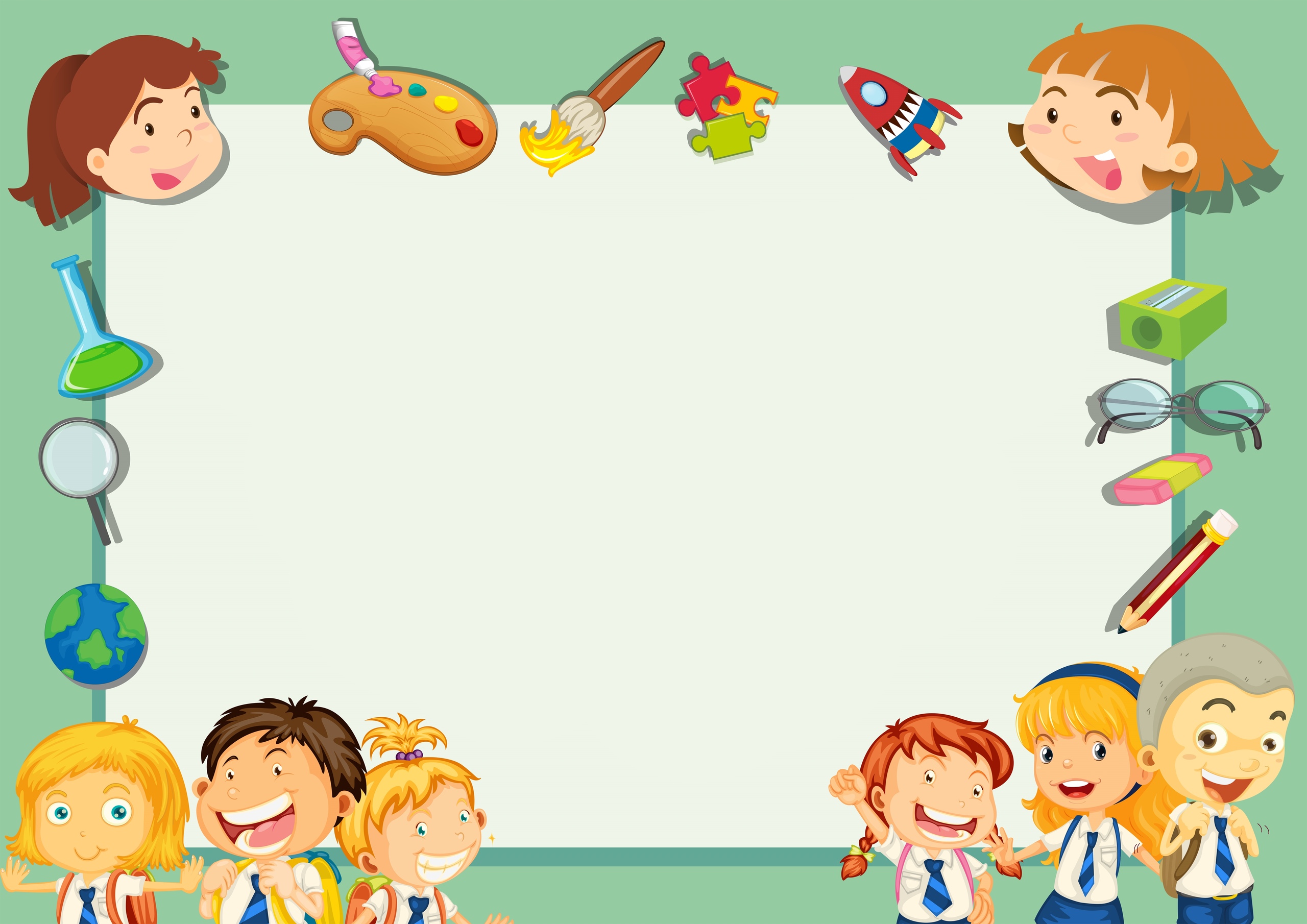 Квест-игра «В поисках сокровищ»
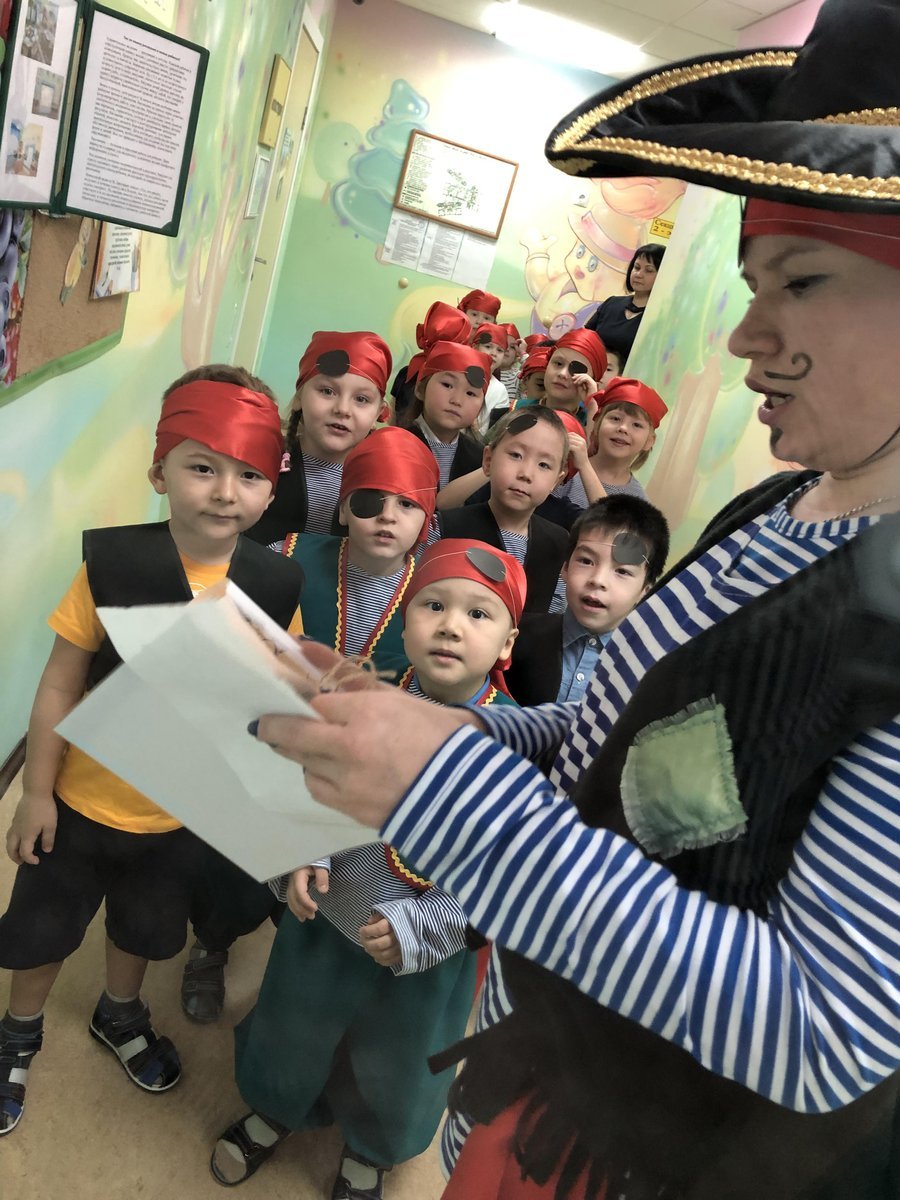 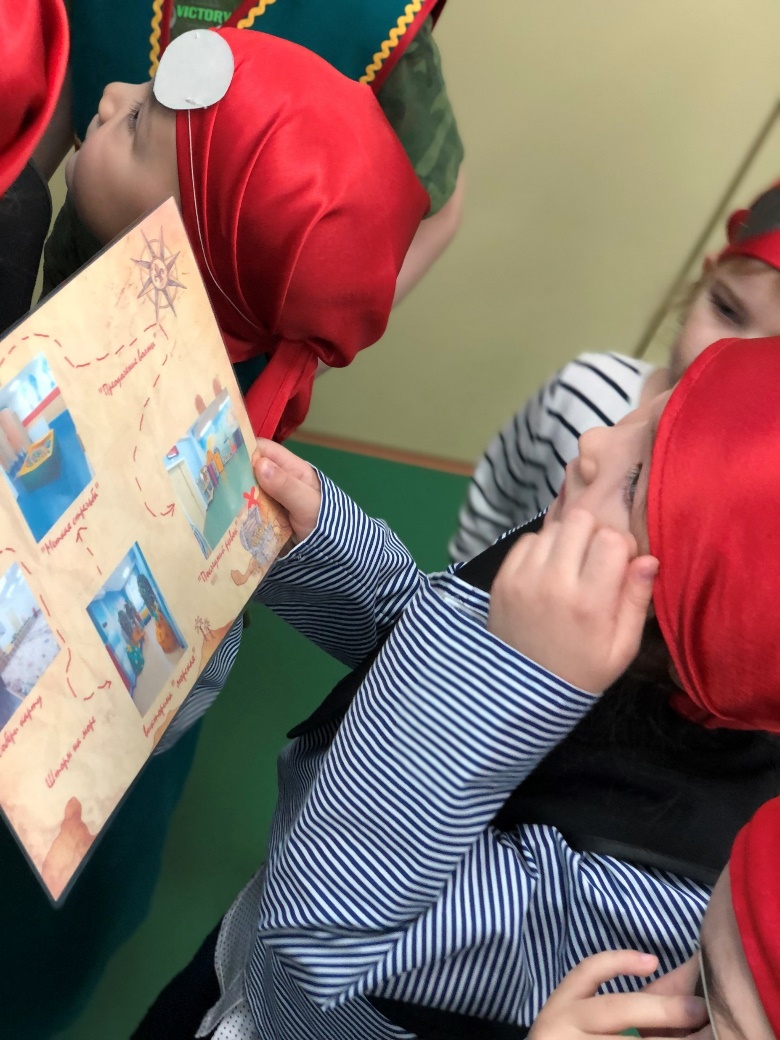 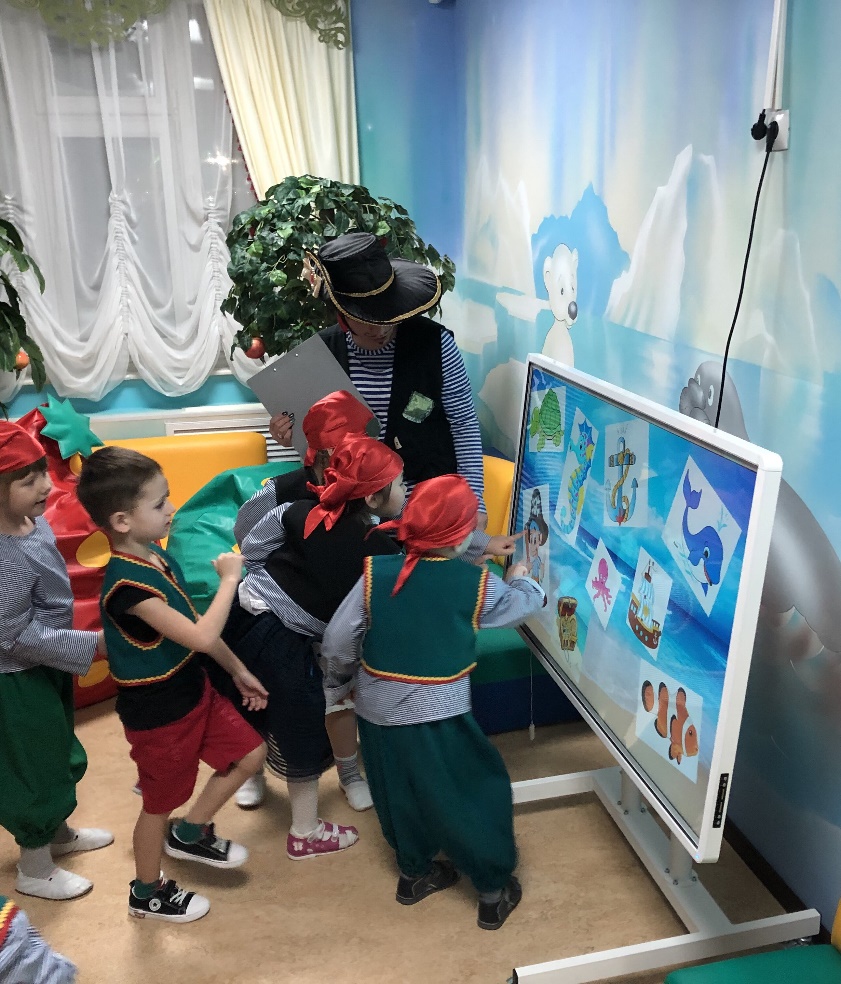 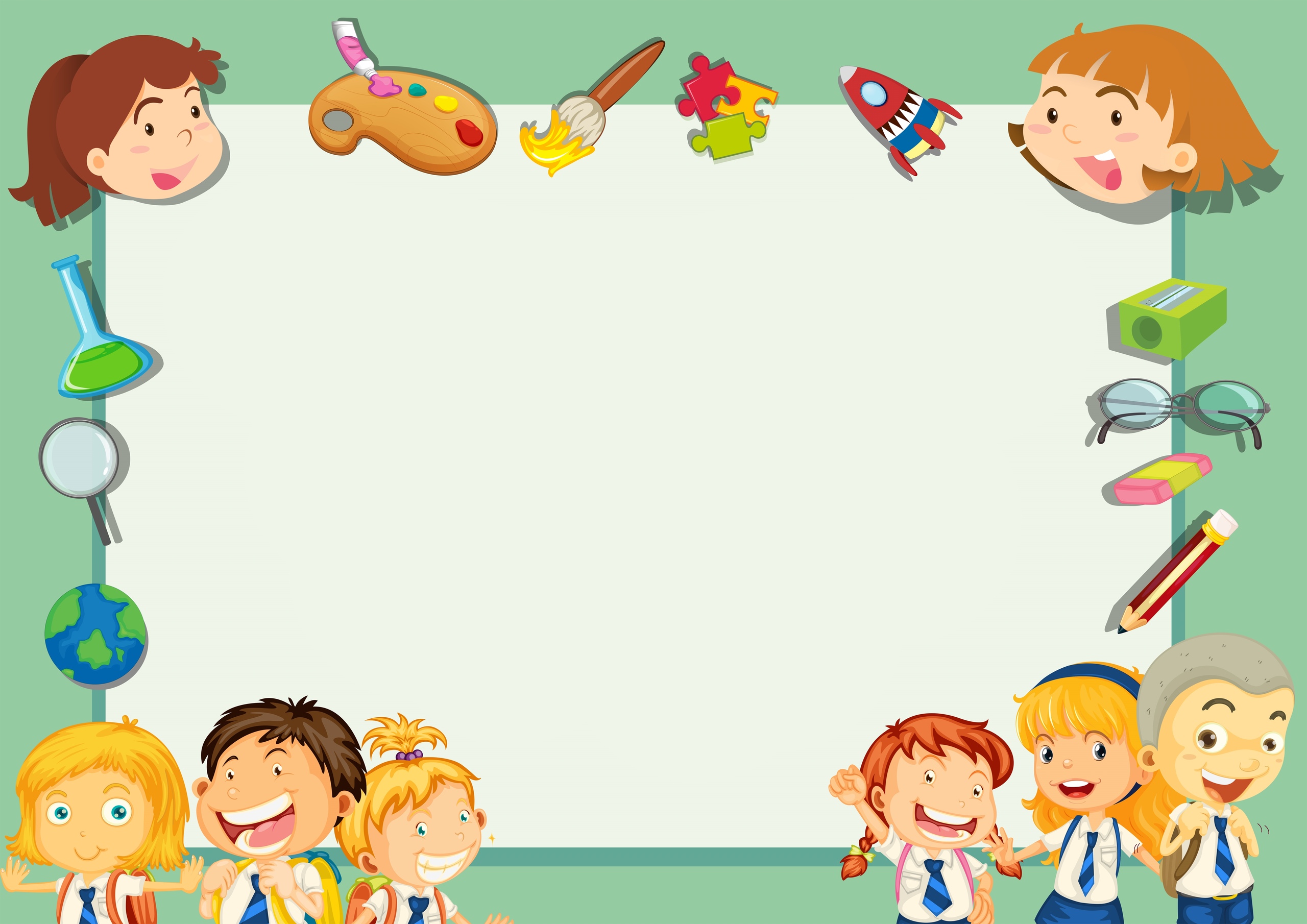 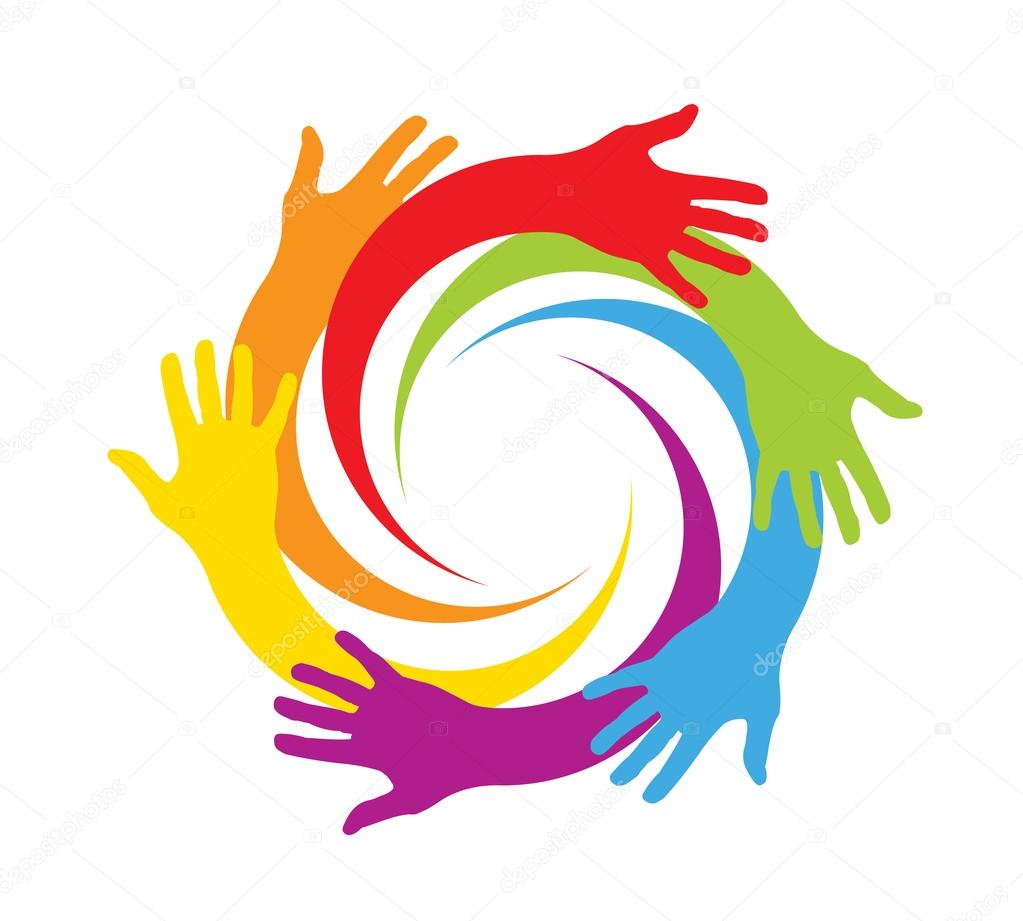 Квест-игра «В поисках сокровищ»
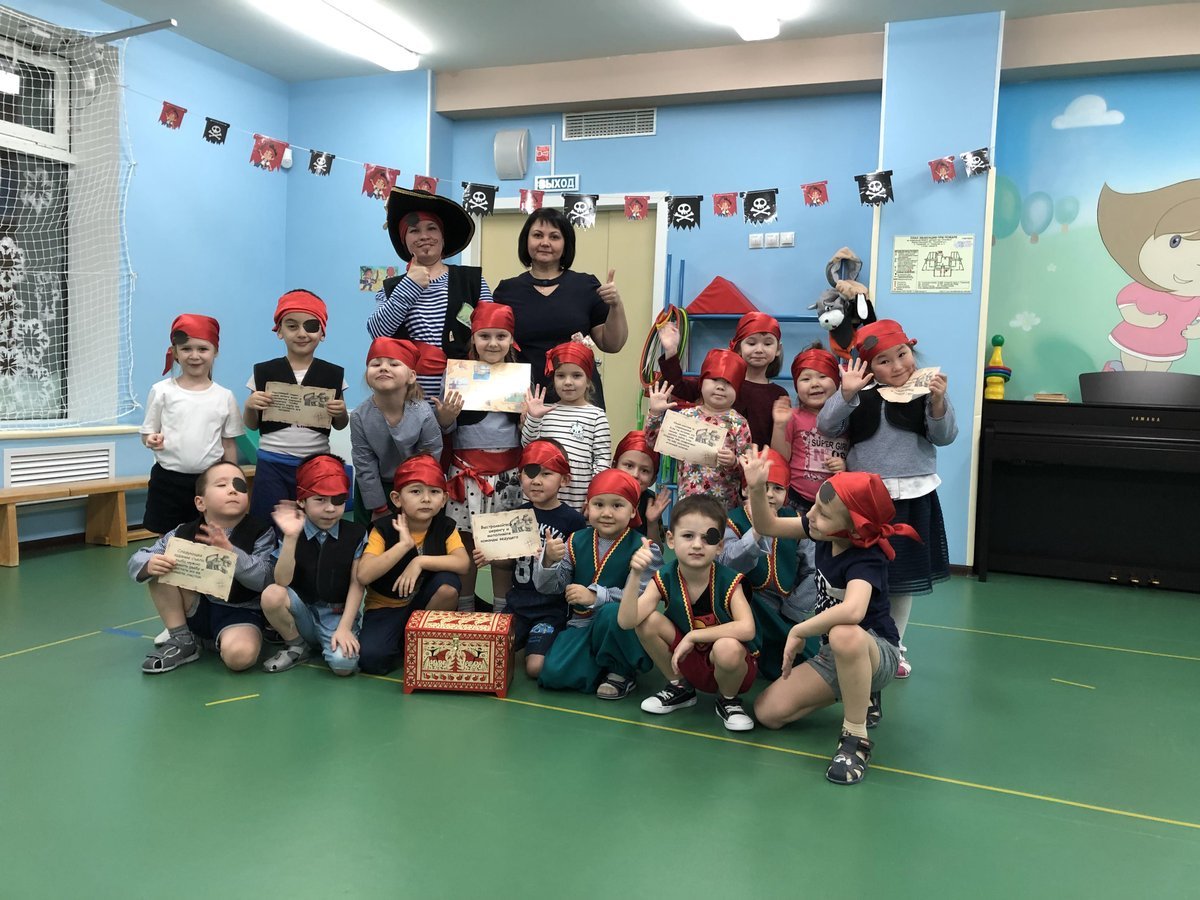